Муниципальное бюджетное дошкольное образовательное учреждение «Детский сад №17 «Жемчужина» 
Презентация к эссе
воспитателя второй младшей группы
Магамадовой                                Маликат Хаважиевны
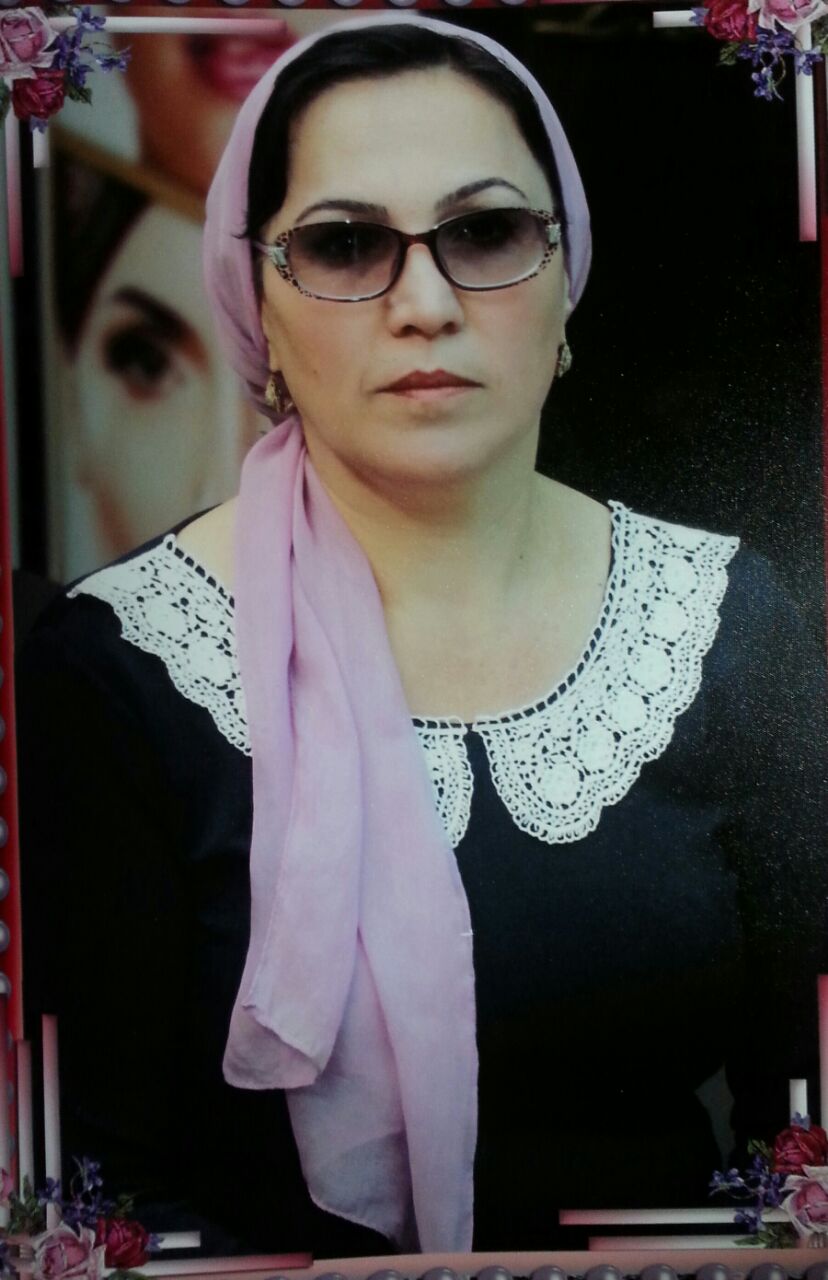 Магамадова Маликат Хаважиевна
Воспитатель 
Второй младшей группы
МБДОУ «Детский сад №17 «Жемчужина».
Образование:средне –профессиональное, Гудермесское педагогическое училище.Педагогический стаж: 2 года
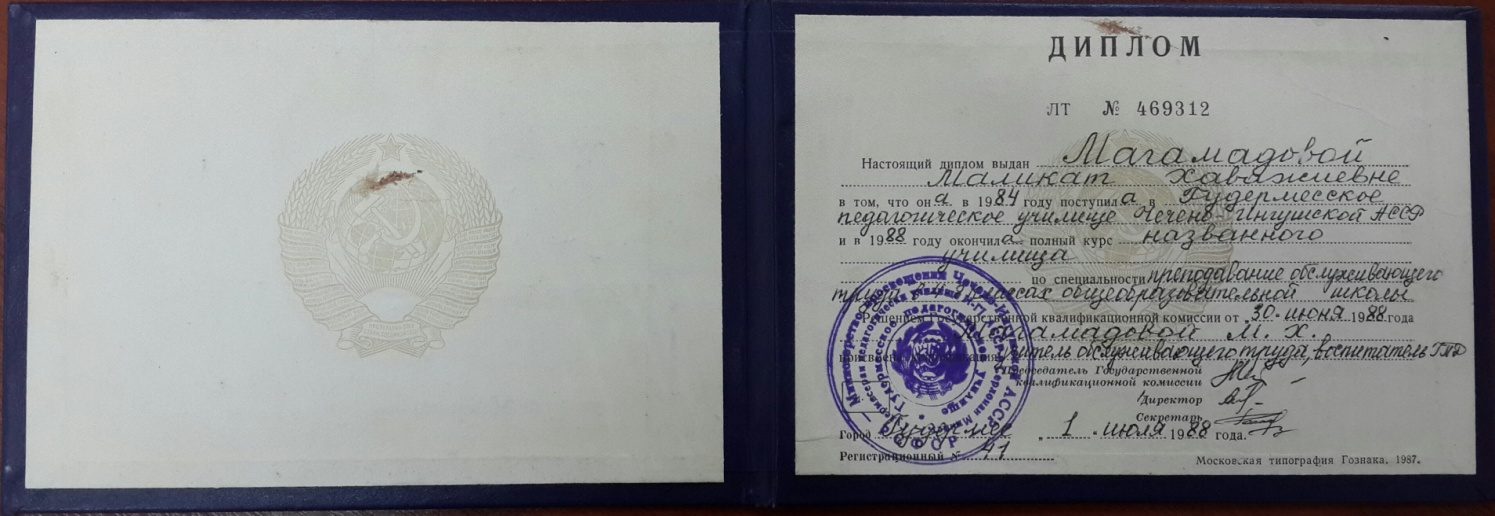 Курсы повышение квалификации.
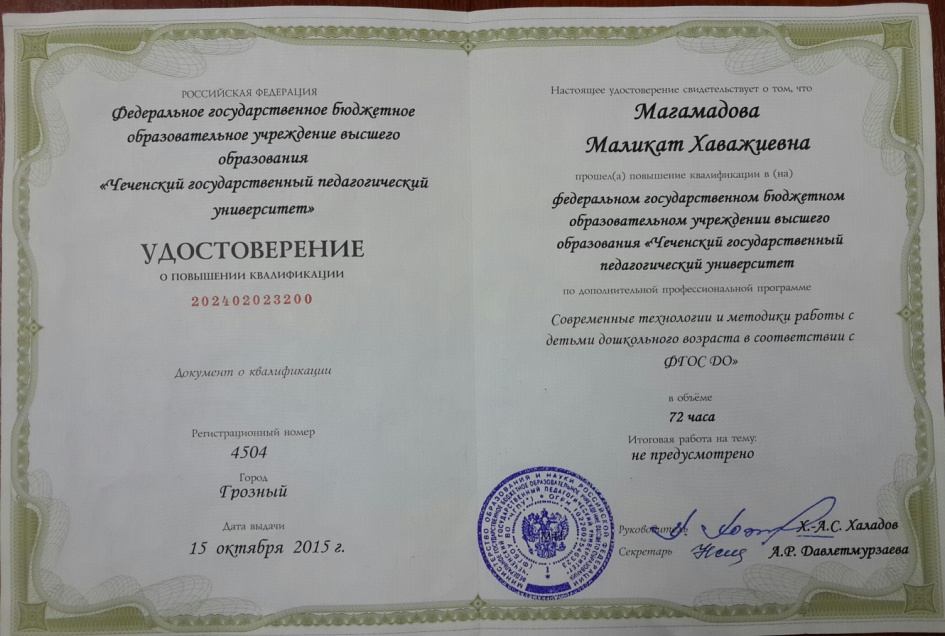 Личностные характеристики
Коммуникабельность
Отзывчивость
Ответственность
Умение ладить с детьми
Доброжелательность
Работоспособность
Педагогическое кредо:
Мне каждый день встречать и провожать.
Мне каждый день глядеть в ребячьи души.
Мне каждый час единство с ними ощущать.
И с каждым мигом становиться лучше.
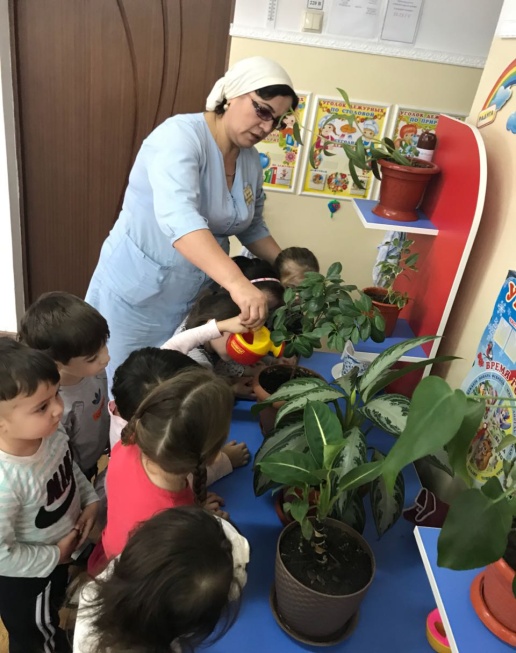 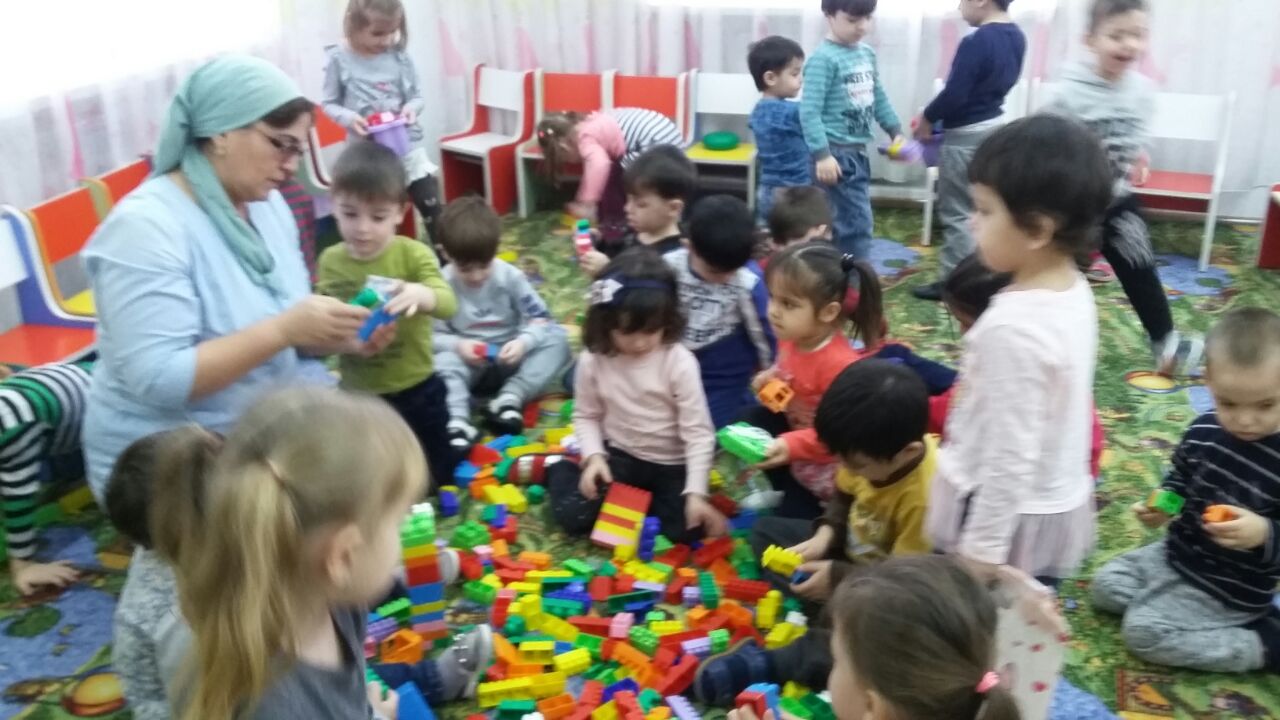 Мой девиз:
С детьми всегда должна быть рядом,
Даря тепло, и согревая взглядом.
Их в мир прекрасного вести
И помнить заповедь «Не навреди».
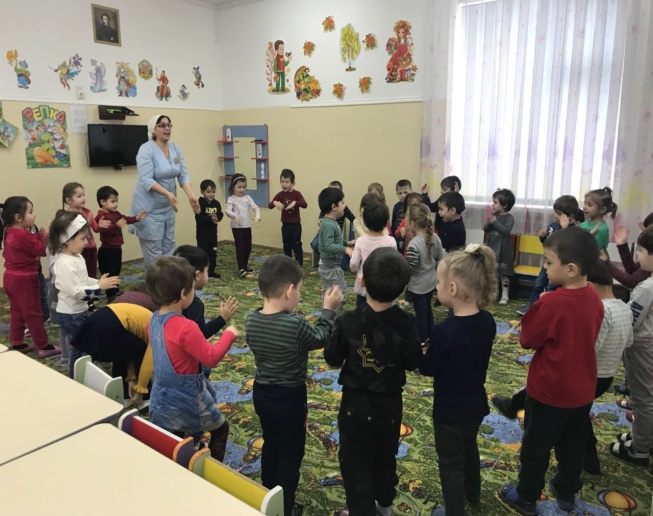 Награды, поощрение
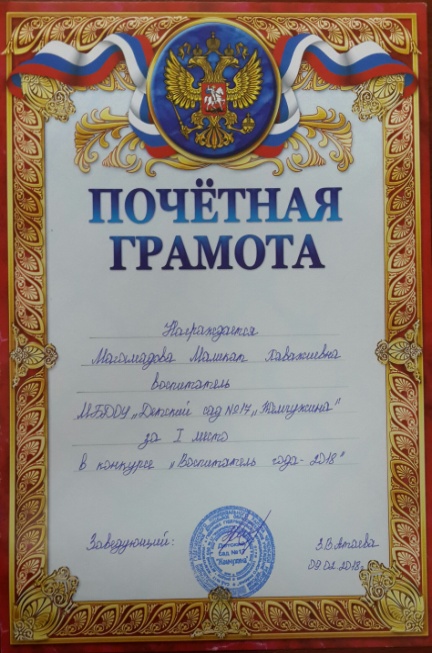 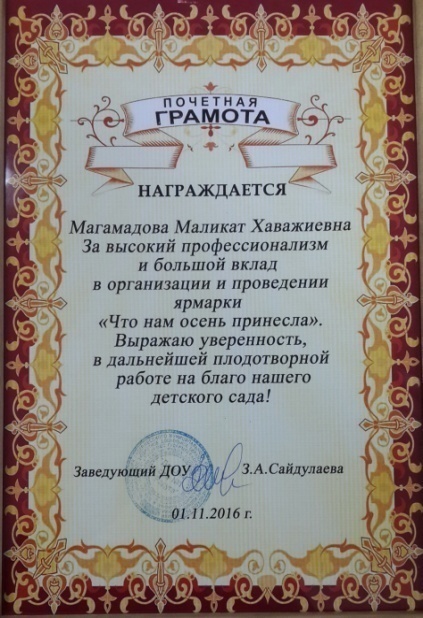 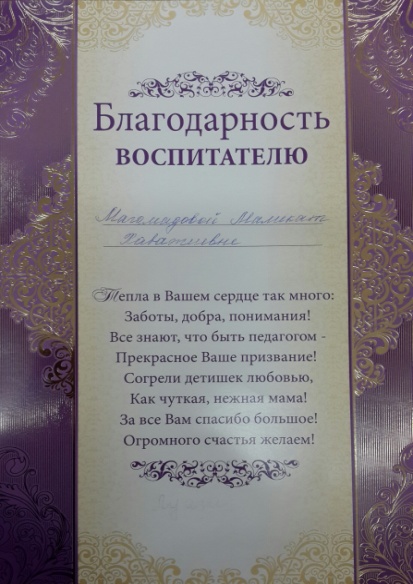 Транслирование в педагогическом коллективе опыта практических результатов своей профессиональной деятельности.
Познавательное развитие (ФЦКМ)
«Полезные фрукты и овощи»
 в рамках конкурса «Воспитатель года – 2018»  проводимого в МБДОУ
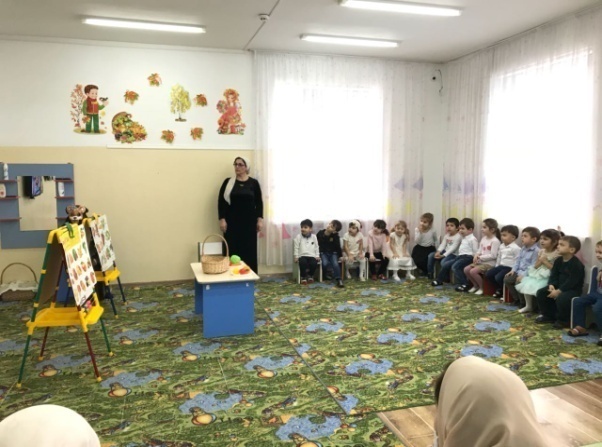 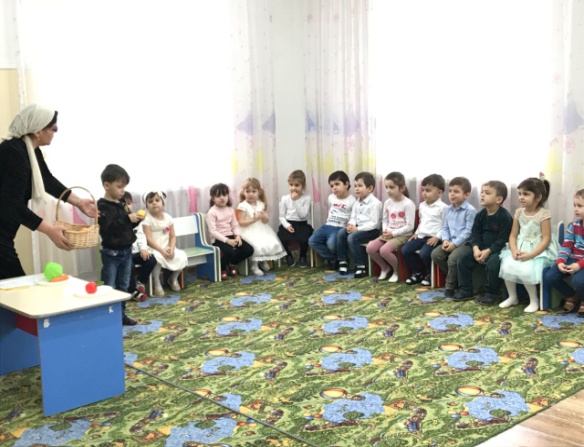 Мастер – класс
 по изготовлению дидактической игры по ФЭМП «Укрась матрешку»
 в рамках конкурса  «Лучший уголок по ФЭМП»
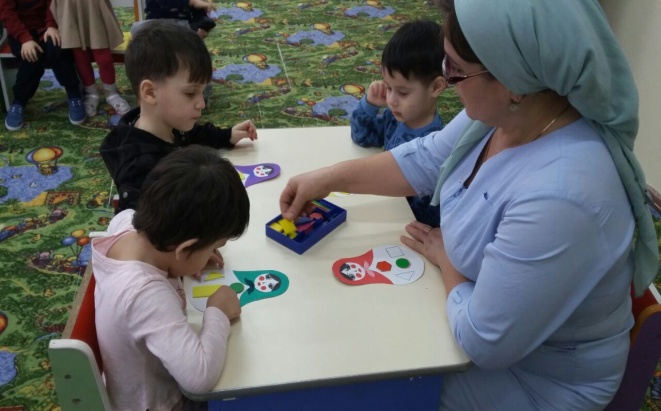 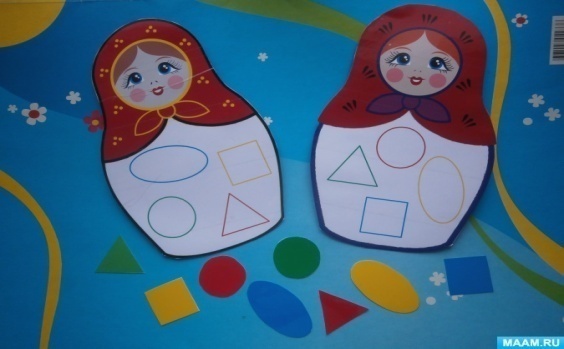 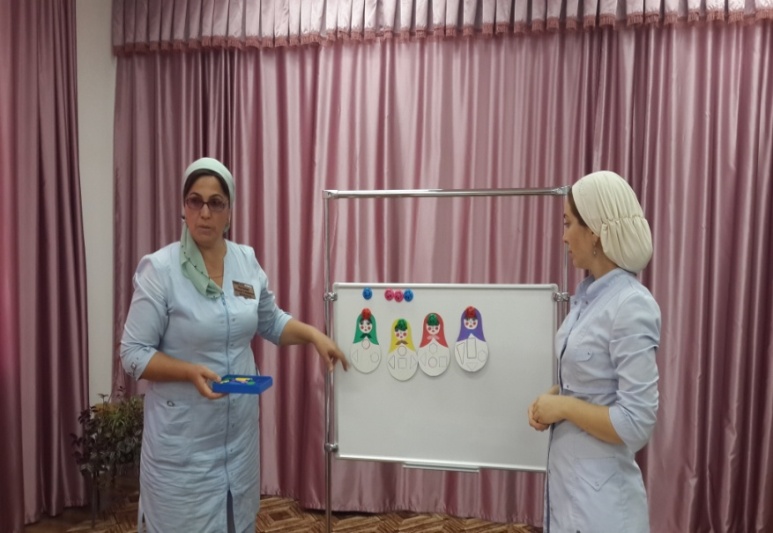 Мир детства сладостен и тонок,
Как флейты плавающей звук.
Пока смеется мне ребенок, 
Я знаю, что не зря живу
Твердят друзья:
«Есть нивы тише»,
Но ни за что не отступлю.
Я этих милых ребятишек,
Как собственных детей люблю…
И каждый день,
Как на премьеру.
Вхожу в притихший детский сад:
Иду сюда не для карьеры – 
Здесь каждый мне ребенок рад.
Быть в гуще детских восприятий…
И так на протяженье лет – 
Судьба моя – я воспитатель!
Нет лучшей доли на земле.
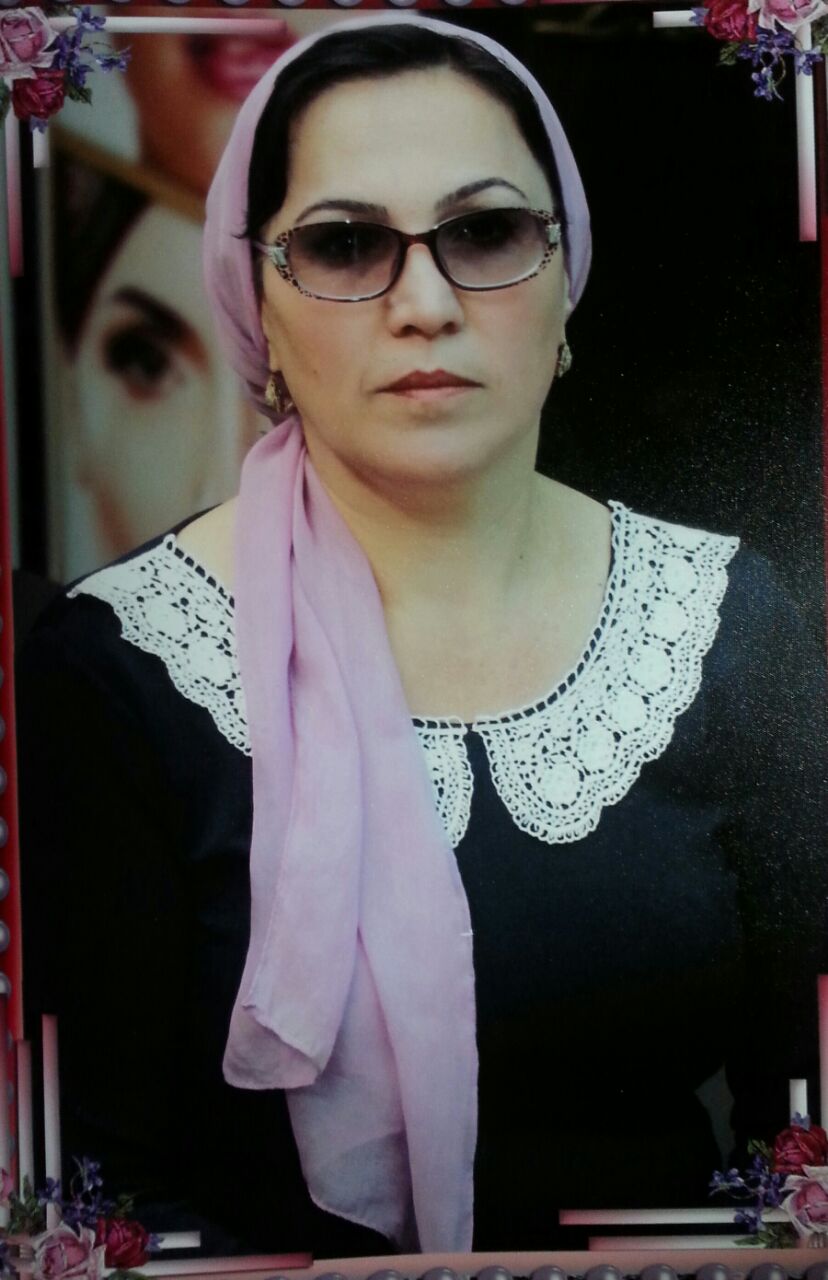 Я женщина, обычная, земная, судьба моя бесхитростный цветок.
Чем дни мои полны, о чем мечтаю,
Поведает об этом каждый лепесток.
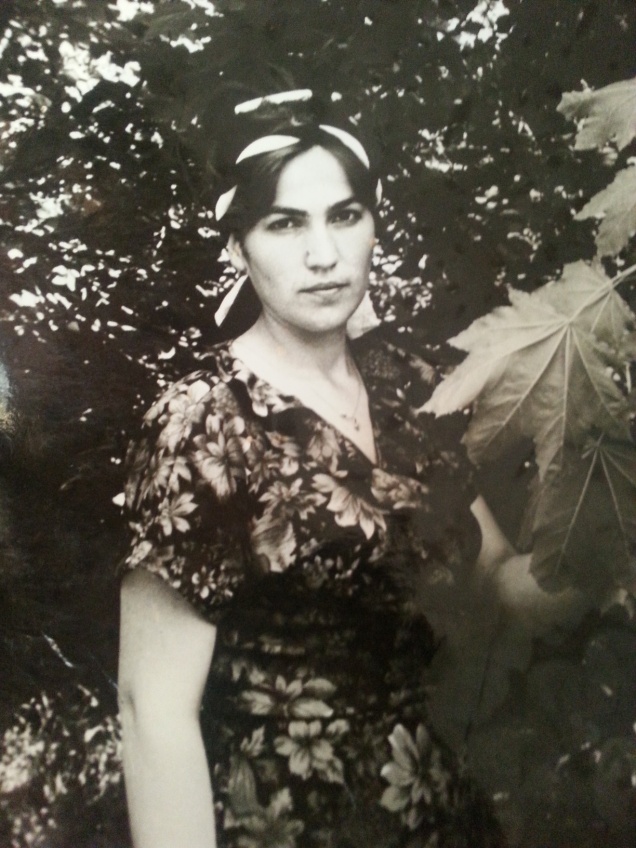 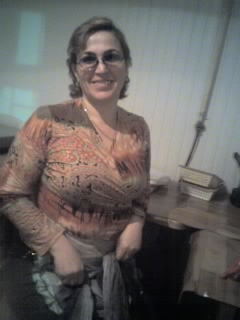 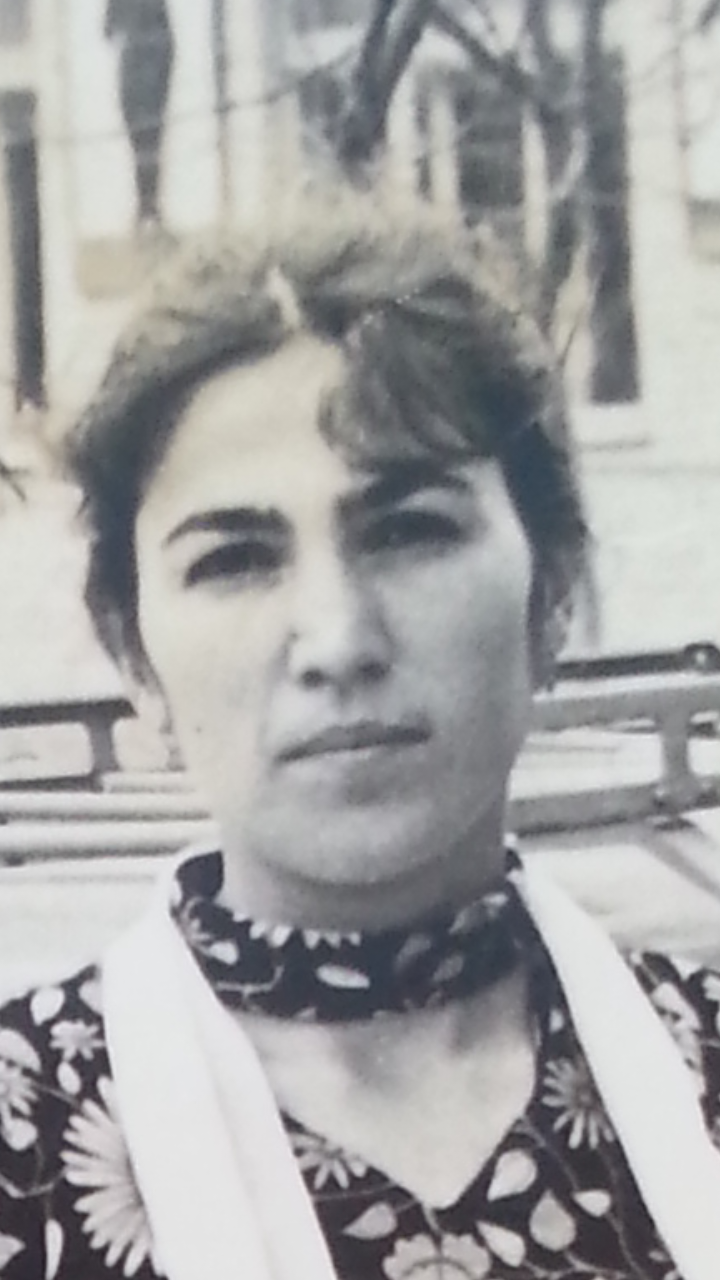 Я – воспитатель,
заботы, радости, печали и тревоги – 
дорога эта знаю для меня. 
Встречаю деток радостно
с порога я своих, и с ними 
новый день готова проживать.
И не бывает для меня детей чужих,
и рада их родными называть.
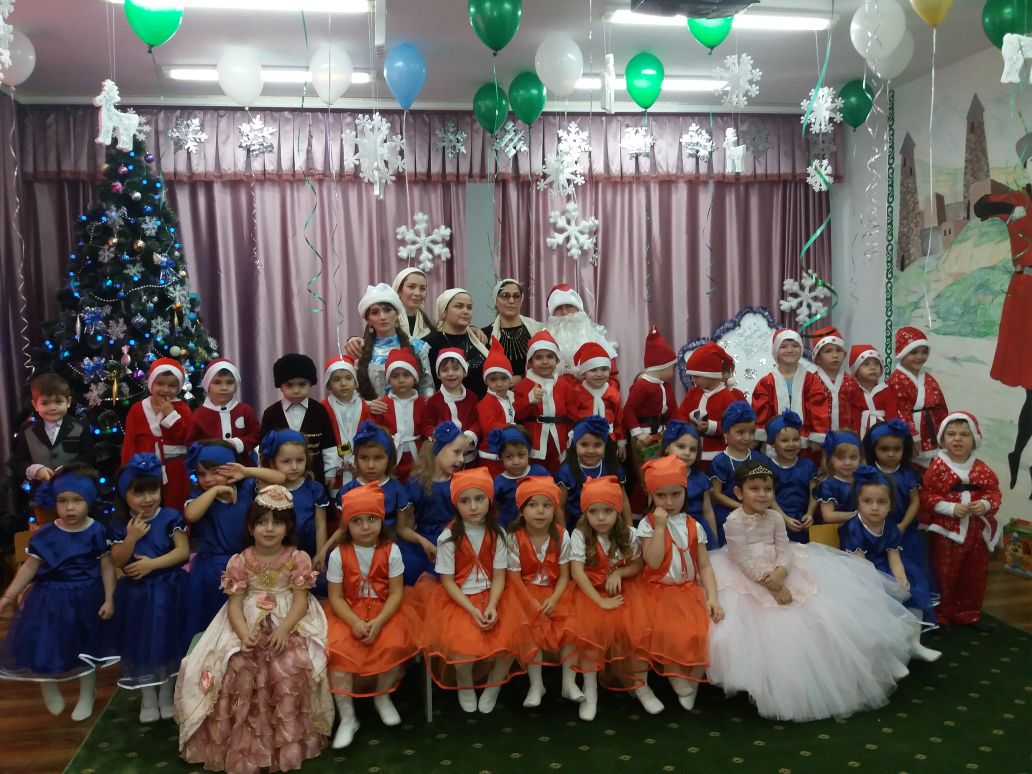 Я часть коллектива -
Да, несомненно, мне необходимо
Поддержка дорого коллектива
Большая честь стоять на сцене этой
Признаюсь, что волнений не унять
Но знаю, что теплом согрета,
Мне легче детский сад свой представлять.
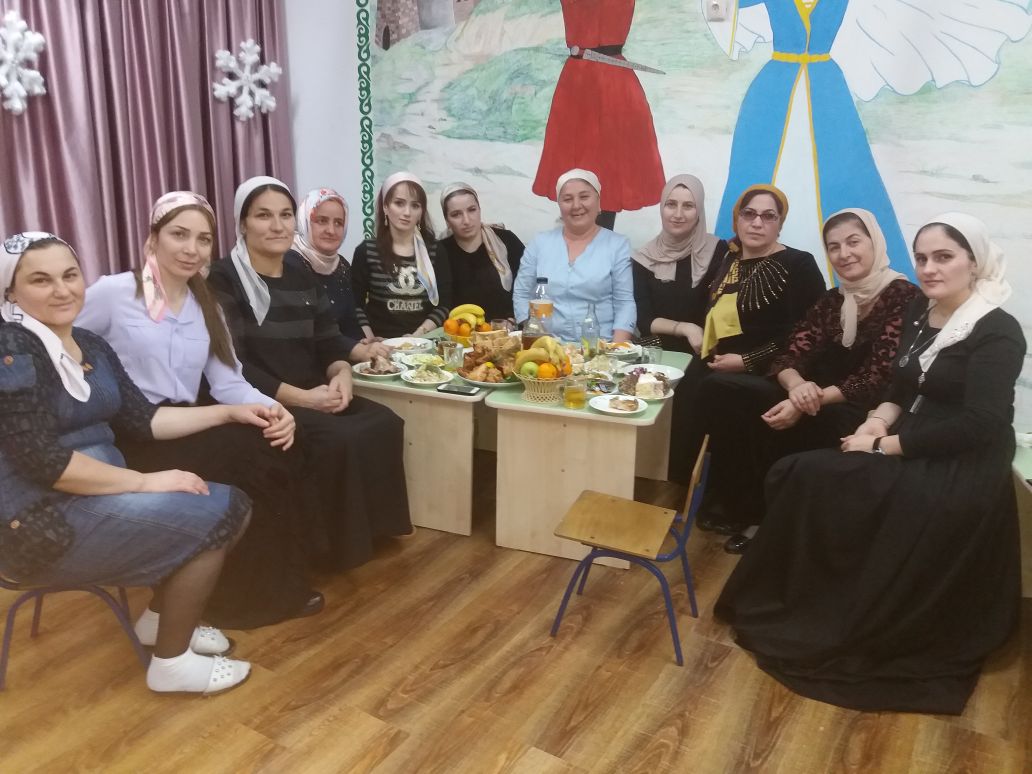 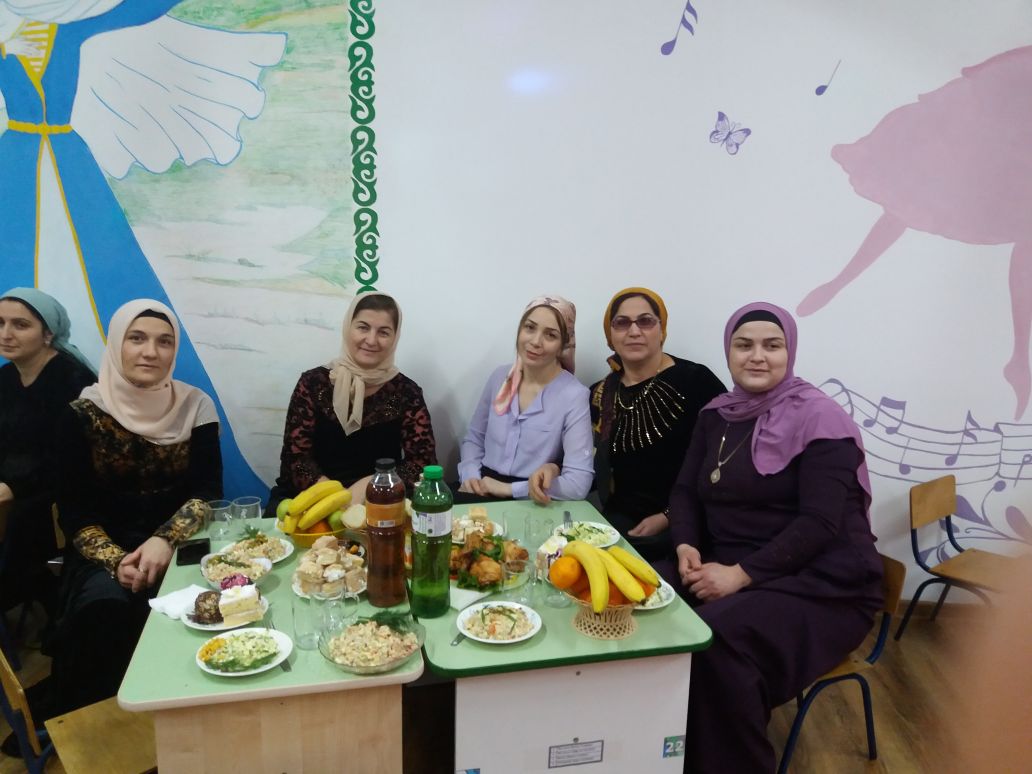 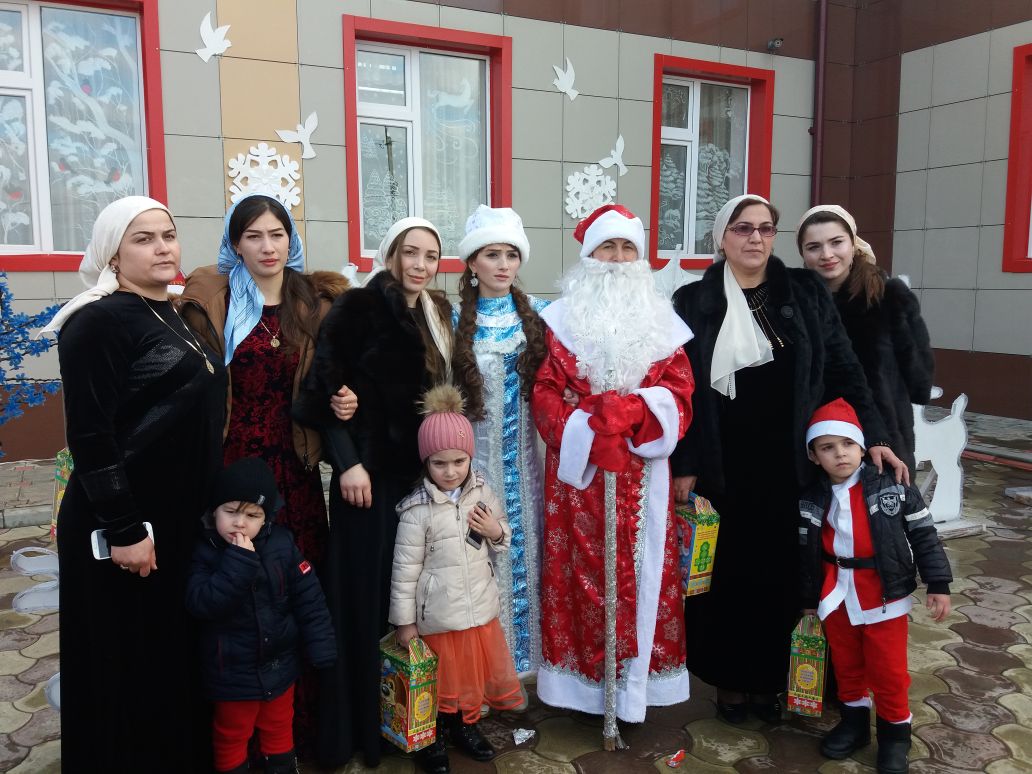 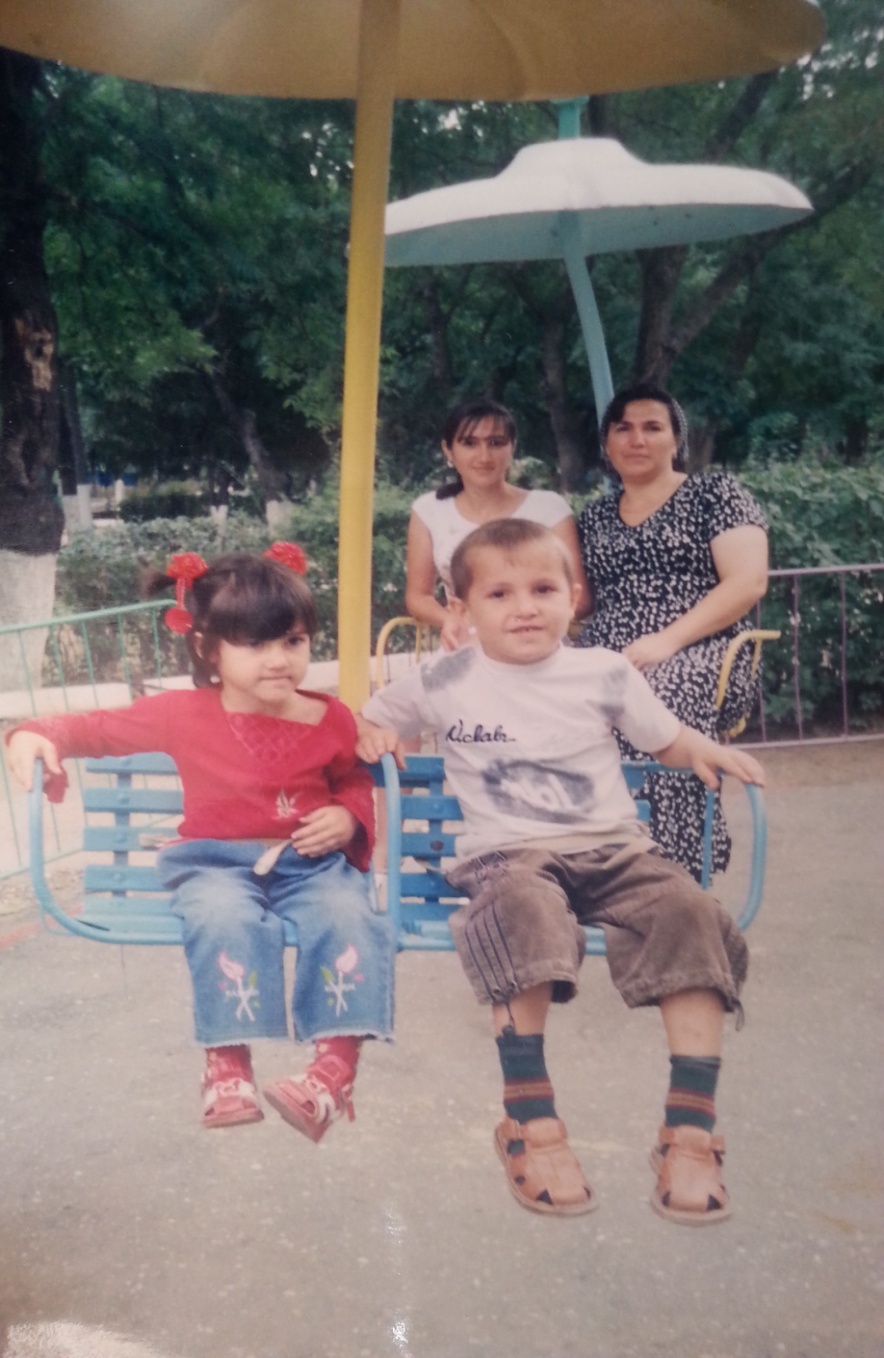 Я – мать,
дочки мои, взрослые уже.
Умницы, пригожие и помощницы везде,
Сын – мой,  добрый и отзывчивый,
Он опора нам везде.
Я  разная,
веселая, смешная, могу грустить, шутить
и песни петь, Я по натуре очень заводная,
могу я словом, взглядом обогреть.
Общительна, добра, гостеприимна, вредна
немного, но совсем чуть – чуть.
Приветлива, скромна, оптимистична я верю,
будет долгим, добрым путь.
Моя душа, как солнце. Иначе разве может
быть, ведь воспитателю я знаю точно, без
солнца в сердце не прожить
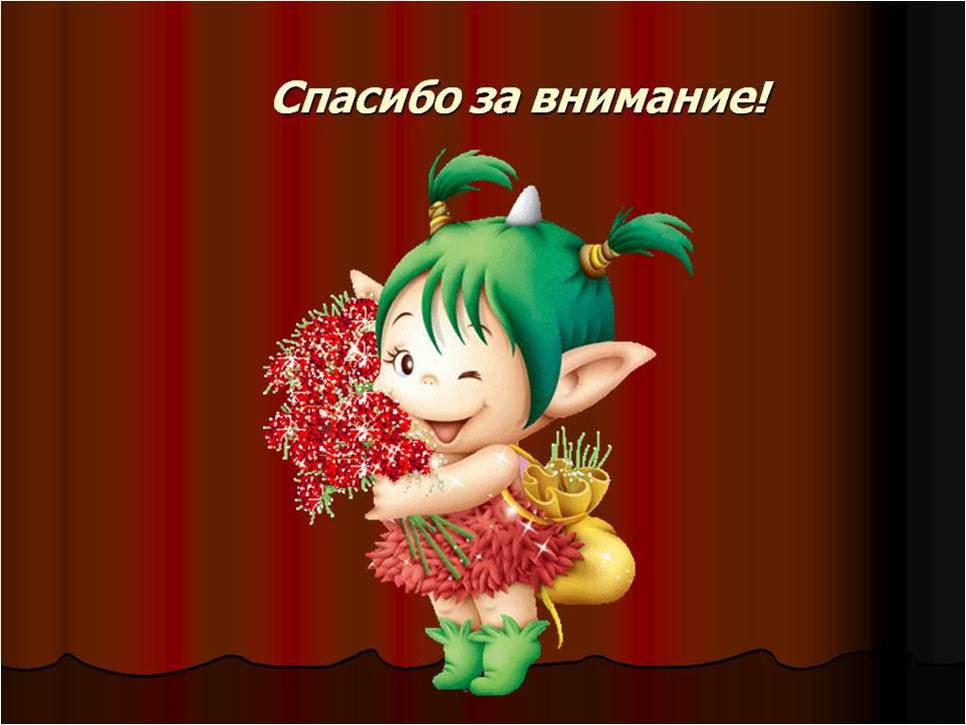